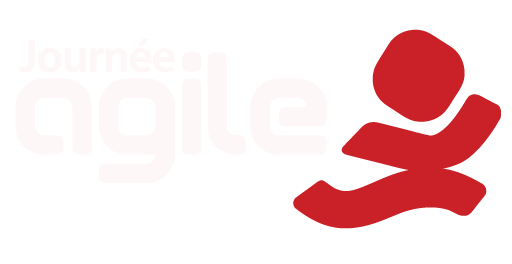 2 juin 2023
Le Nest - un incubateur agile
v.20200115 FR
[Speaker Notes: https://miro.com/app/board/o9J_lI3IH98=/]
Norman
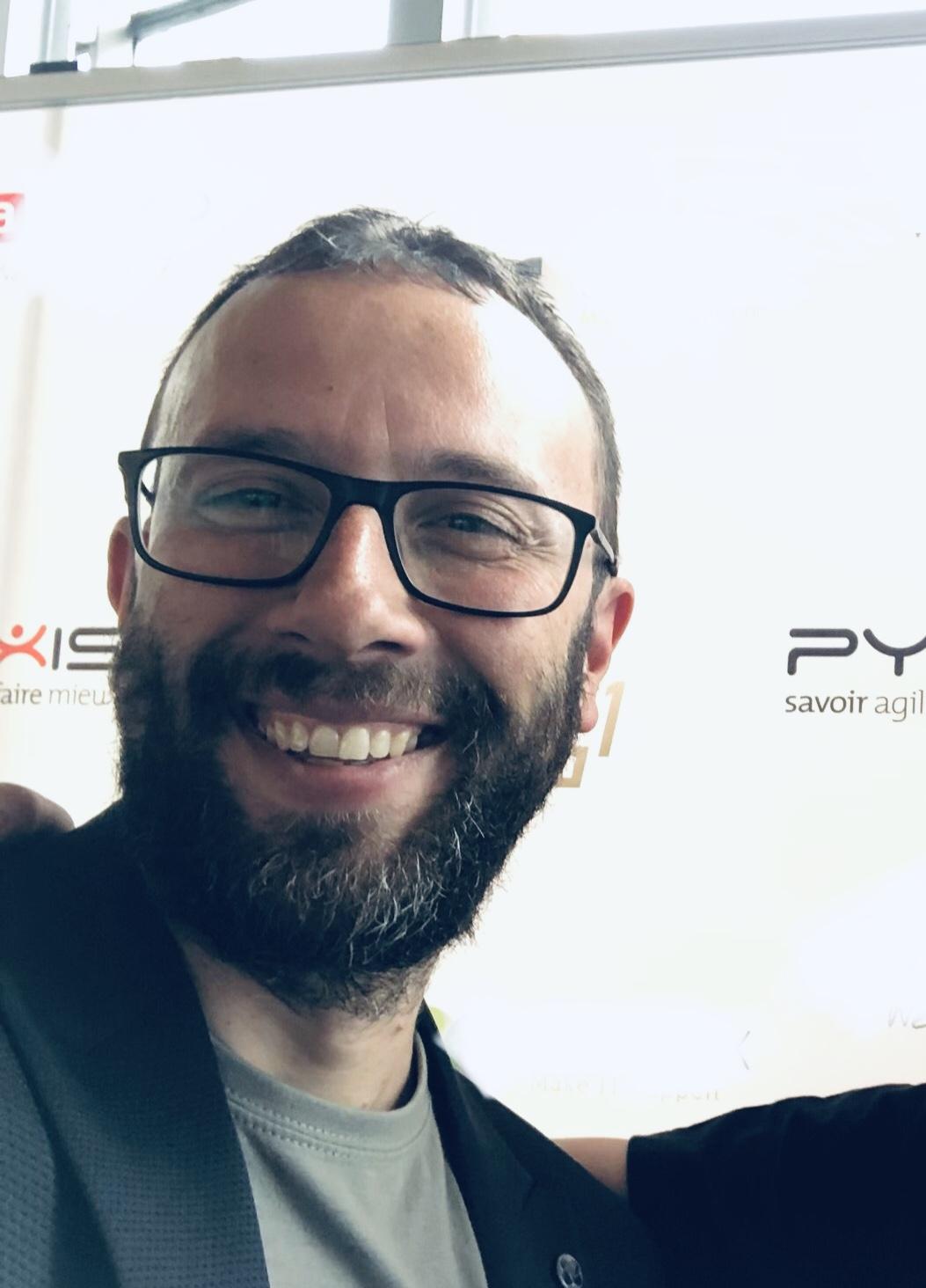 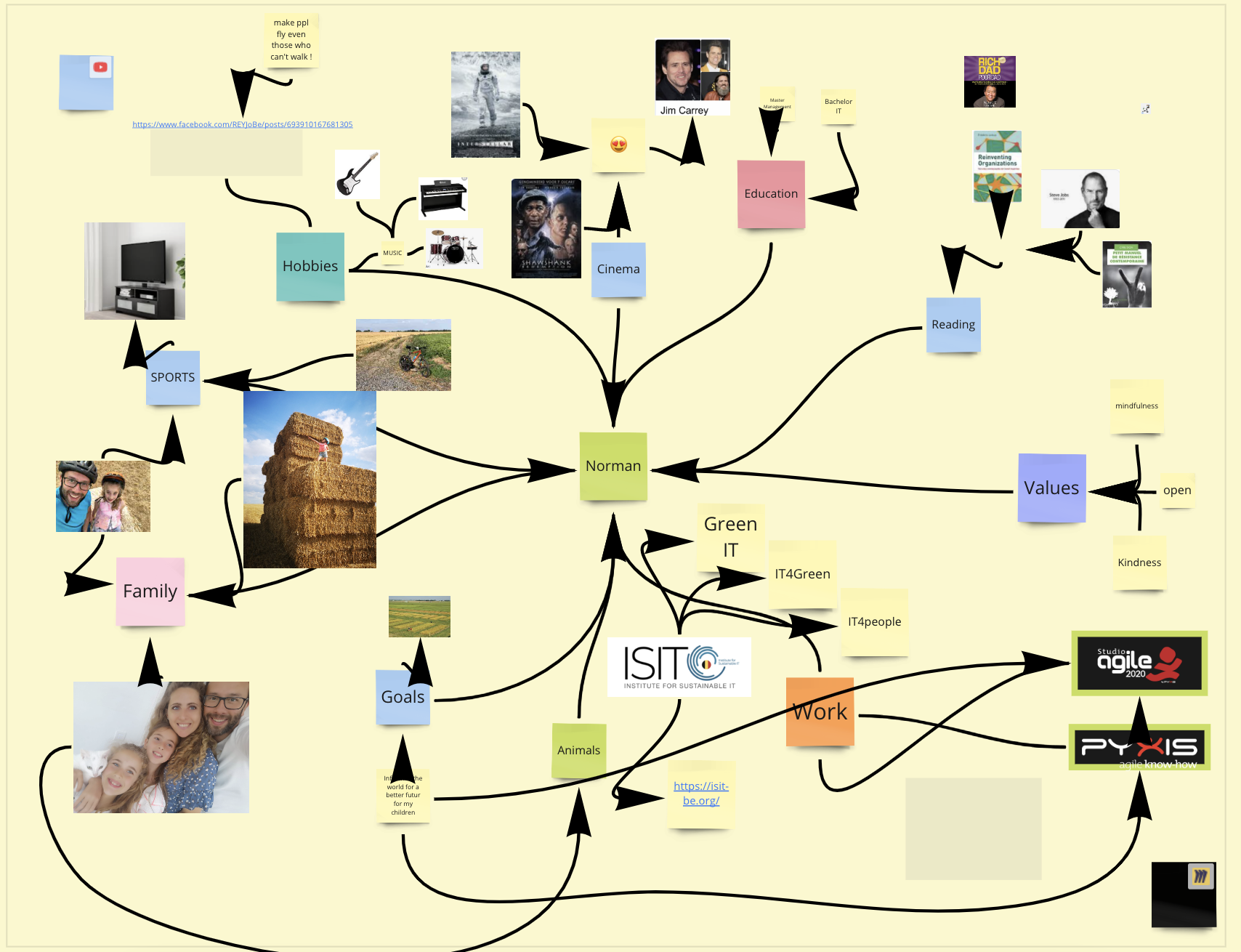 ‹#›
Petit détour 1
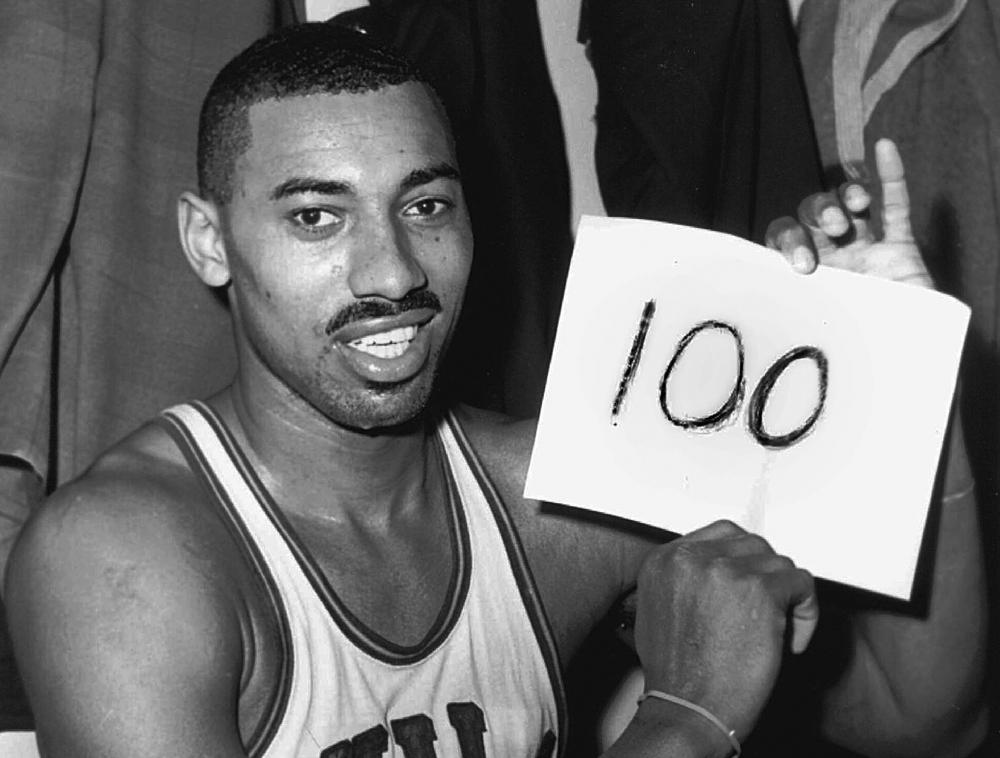 Chamberlain has accounted for six of the NBA's 13 70-plus point games, including his single-game record of 100 points.
‹#›
[Speaker Notes: Au détour d’une conférence sur l’agilité, entre autre sur le flux, kanban, … 
Le speaker parle de ce record et surtout de la façon dont Chamberlain a battu ce record et qui reste aujourd’hui encore, après 60 ans, son record.
https://fr.wikipedia.org/wiki/Match_%C3%A0_100_points_de_Wilt_Chamberlain
Il aurait entre autre encore aujourd’hui 70 record inbattus sur toute sa carrière.]
Petit détour 1 - suite
Les seuls joueurs NBA à avoir réalisé au moins 24 points, 8 passes décisives et 4 rebonds de moyenne sur une saison
Wilt Chamberlain en 1967-1968.
Oscar Robertson l'a réalisé dix fois.
Jerry West en 1970-1971 et 1971-1972.
Michael Jordan en 1988-1989.
Gary Payton en 1999-2000.
LeBron James en 2009-2010, 2016-2017 et 2017-2018.
Russell Westbrook en 2014-2015, 2016-2017 et 2017-2018.
Stephen Curry en 2013-2014.
James Harden en 2016-2017 et 2017-2018.
‹#›
[Speaker Notes: https://fr.wikipedia.org/wiki/Records_NBA]
Petit détour 2
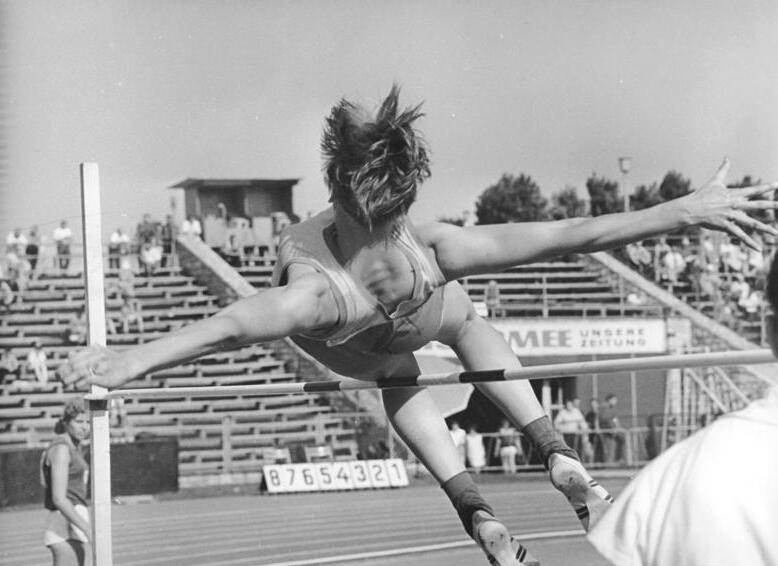 Fosbury-flop
Record 1968 - 1976
‹#›
[Speaker Notes: https://fr.wikipedia.org/wiki/Dick_Fosbury
https://fr.wikipedia.org/wiki/Fosbury-flop]
2020 - Elia - The Nest
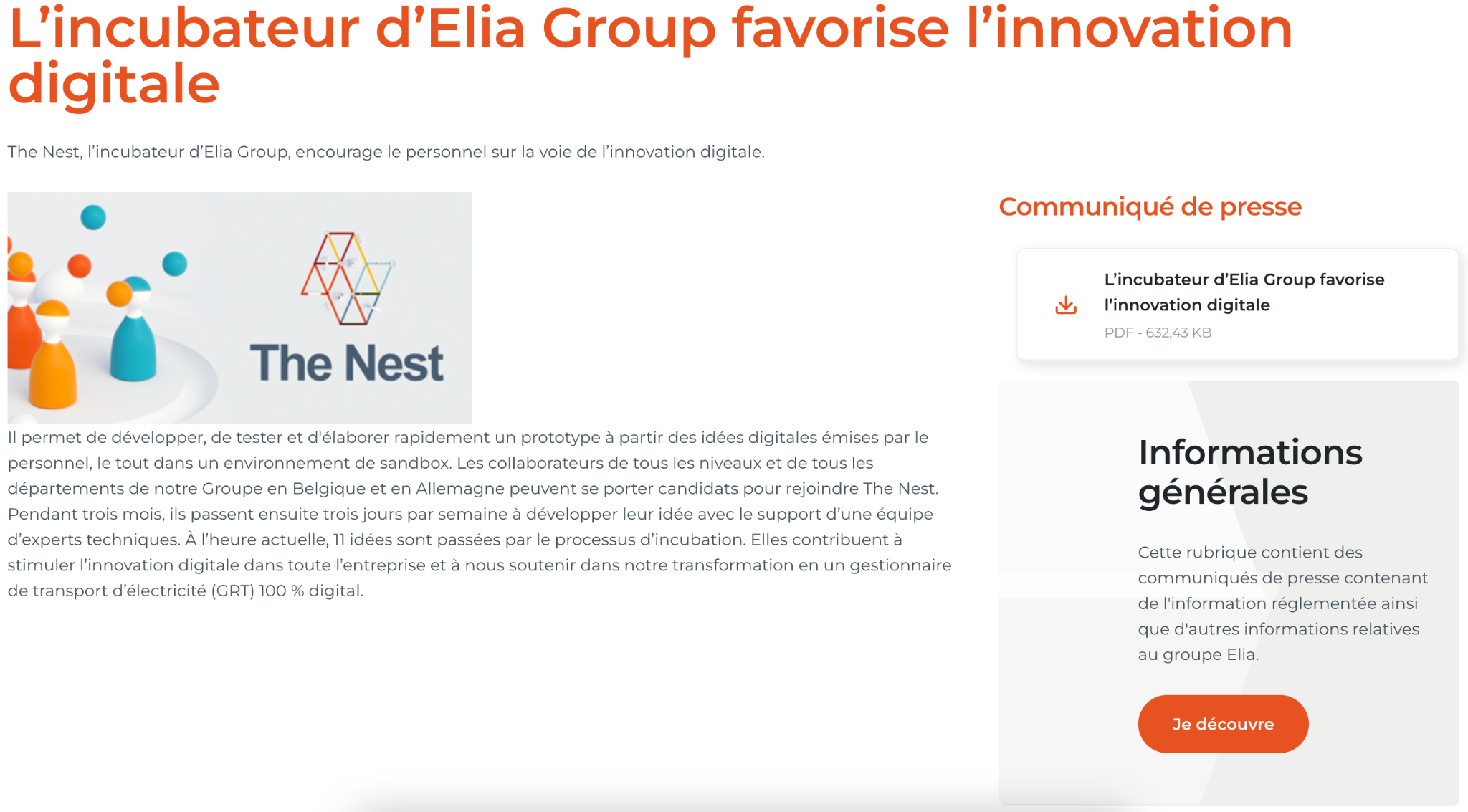 ‹#›
[Speaker Notes: https://www.elia.be/fr/actualites/communiques-de-presse/2021/03/20210331_the_nest

Proto / POC / MVP]
The Nest - mes projections
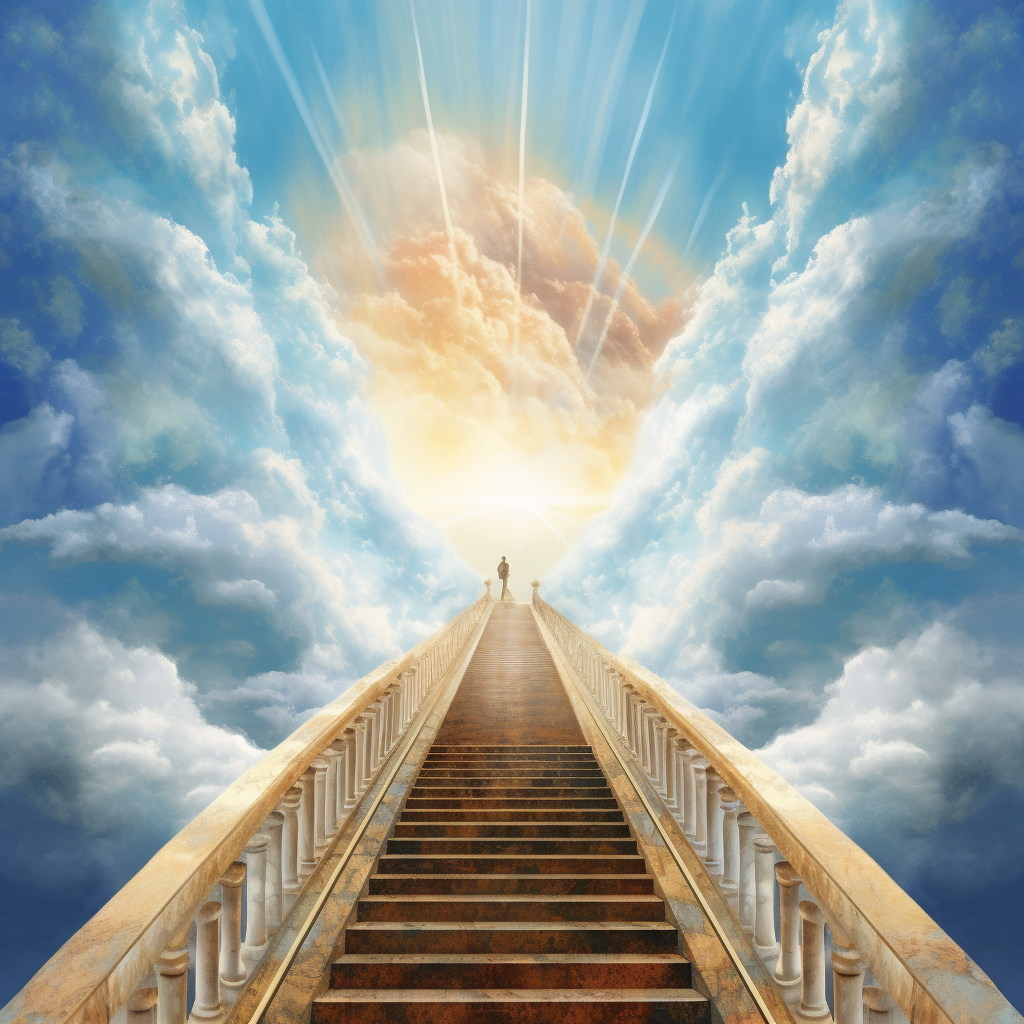 ‹#›
[Speaker Notes: Le CTO est le sponsor et clairement c’est dans la stratégie de l’entreprise
On a eu le CTO à certaines démo, au début.
Accenture a travaillé le projet avec les directeur et le board.
Le cieux sont avec moi
cerise sur le gateau : on me dit que cela doit servir aussi d’outil de changement culturel.]
Nest
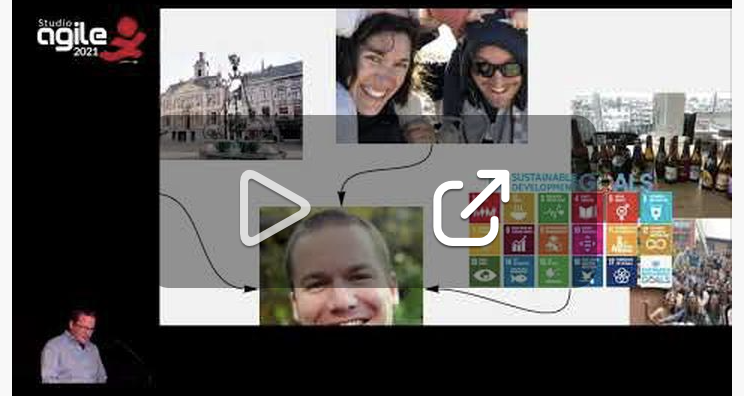 ‹#›
[Speaker Notes: Ensuite les attentes, les projections
=> dans ma tête on postule en équipe dans le Nest et nous (coach) on les aide tous à passer à la pratique en faisant confiance au process de A à Z.]
Le But du Nest - Jour 1
Tester des hypothèses business et apprendre des nouvelles approches de développement de produit

Véhicule de changement culturel
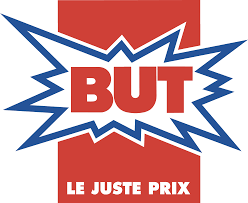 ‹#›
[Speaker Notes: Ensuite les attentes, les projections
=> dans ma tête on postule en équipe dans le Nest et nous (coach) on les aide tous à passer à la pratique en faisant confiance au process de A à Z.]
Des attentes à la réalité
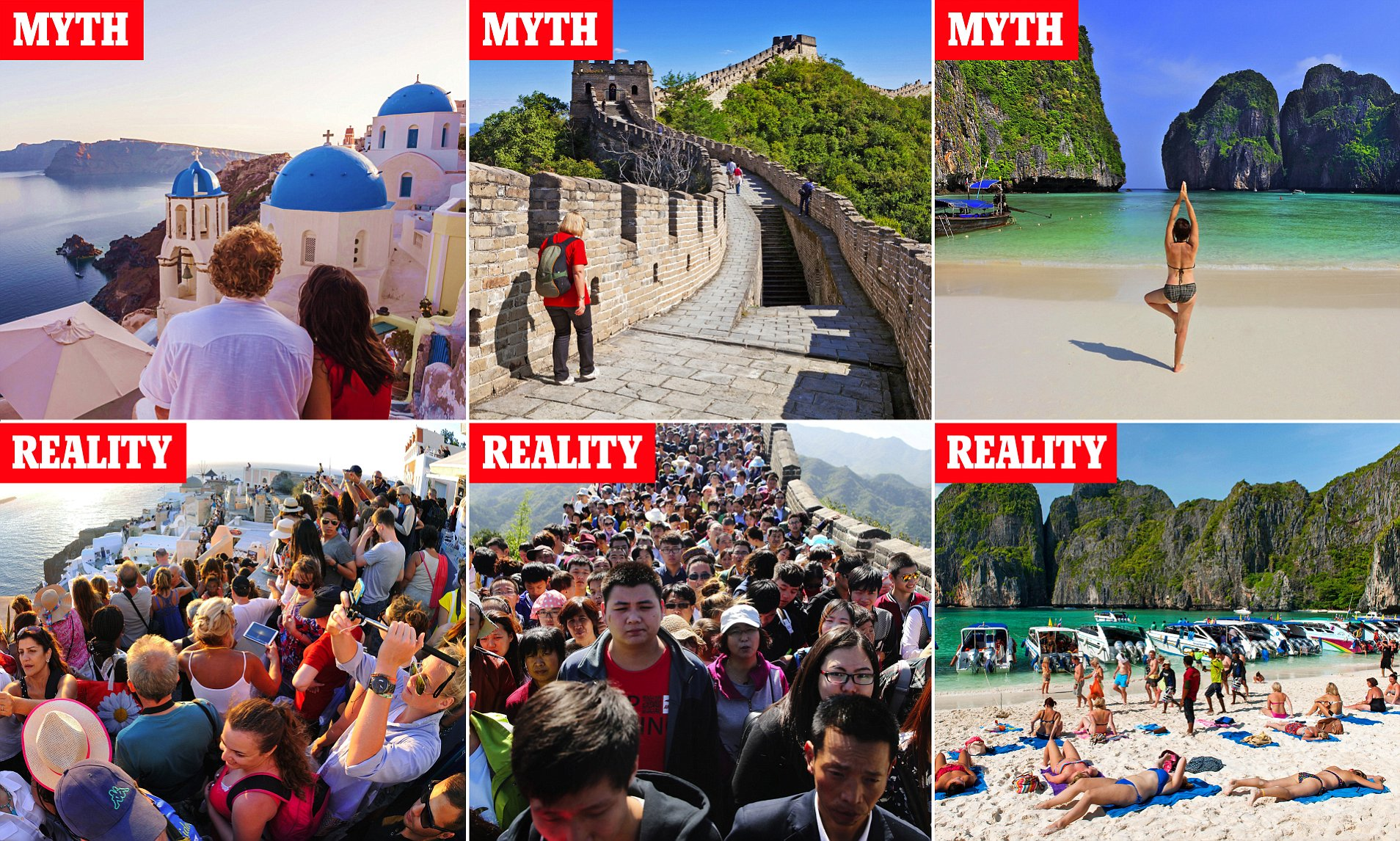 ‹#›
[Speaker Notes: Externes
Le premier choc => c’est une équipe où 80% est externes => cultural change …
=> aparté Pyxis - Journée agile
Les speakers, les volontaires, la core team,...
Et quid des Freelances

Le nest : l’équipe du nest est tjs la même : l’équipe est soudée
=> la première était une belle expérience car on a construit l’équipe !

=> si c’est une nouvelle équipe, 5j c’est bon voir plus

Mais si c’est une équipe qui tourne, 

Kickoff
5 jours sur 35 => c’est long !
Mais nécessaire au début
=> on a tellement envie de leur apprendre et leur partager les bonnes recettes/formules

Techno
+- Libre]
L’équipe
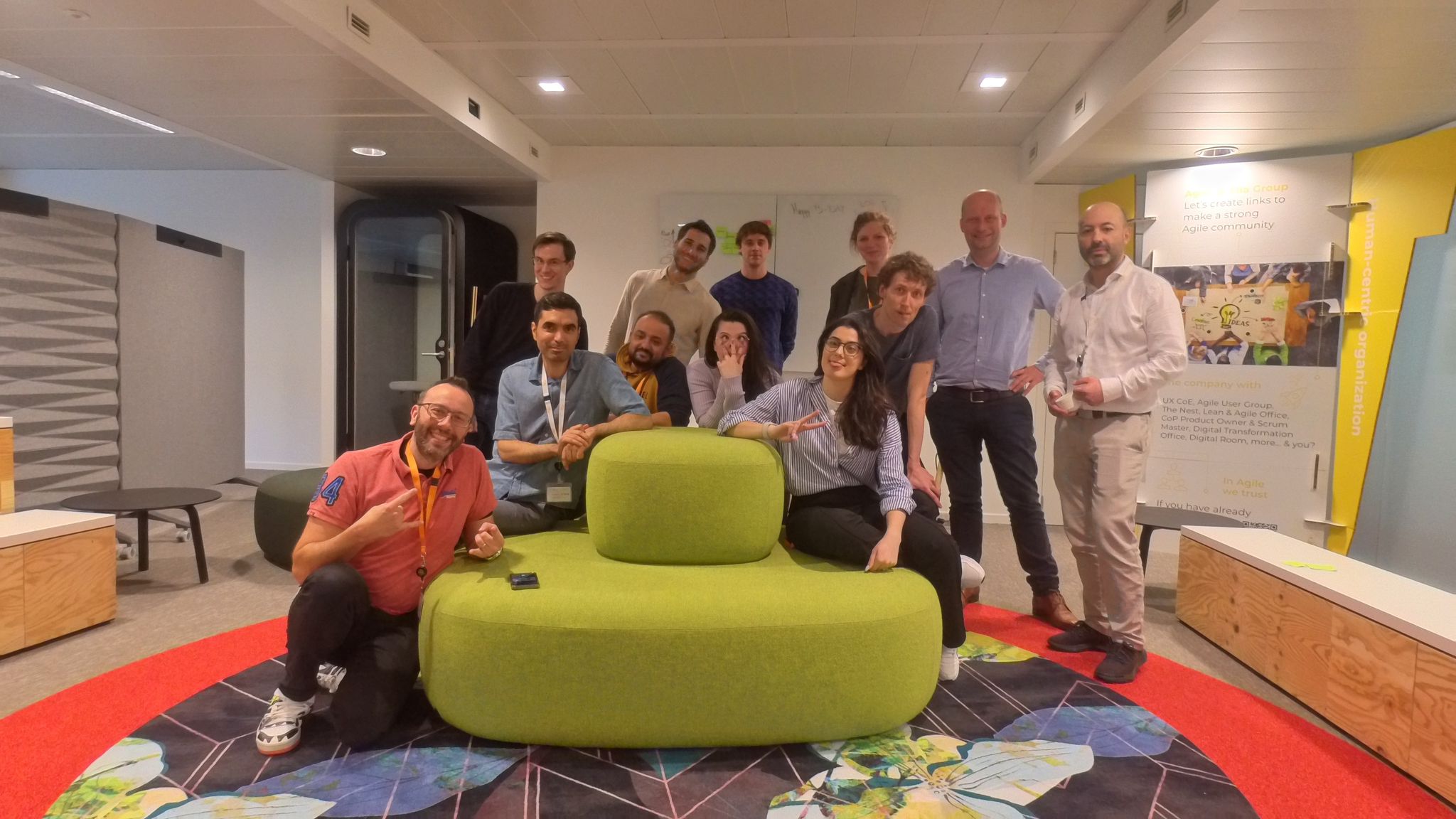 ‹#›
L’équipe, oui mais
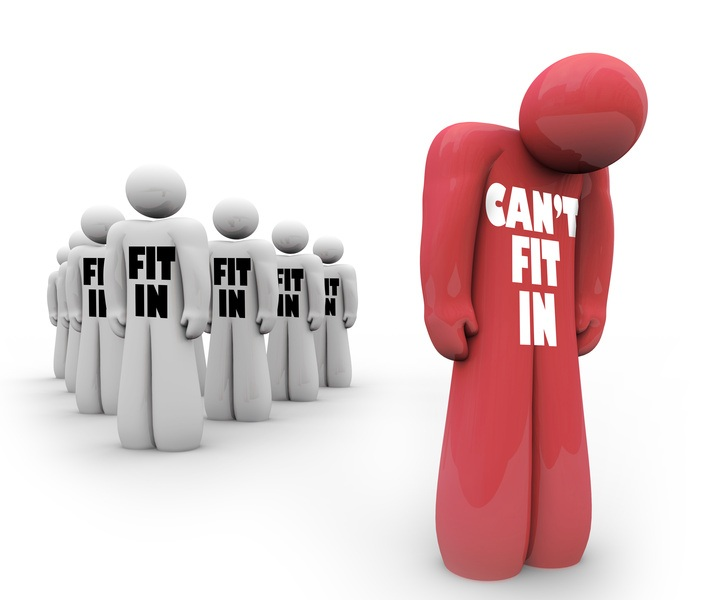 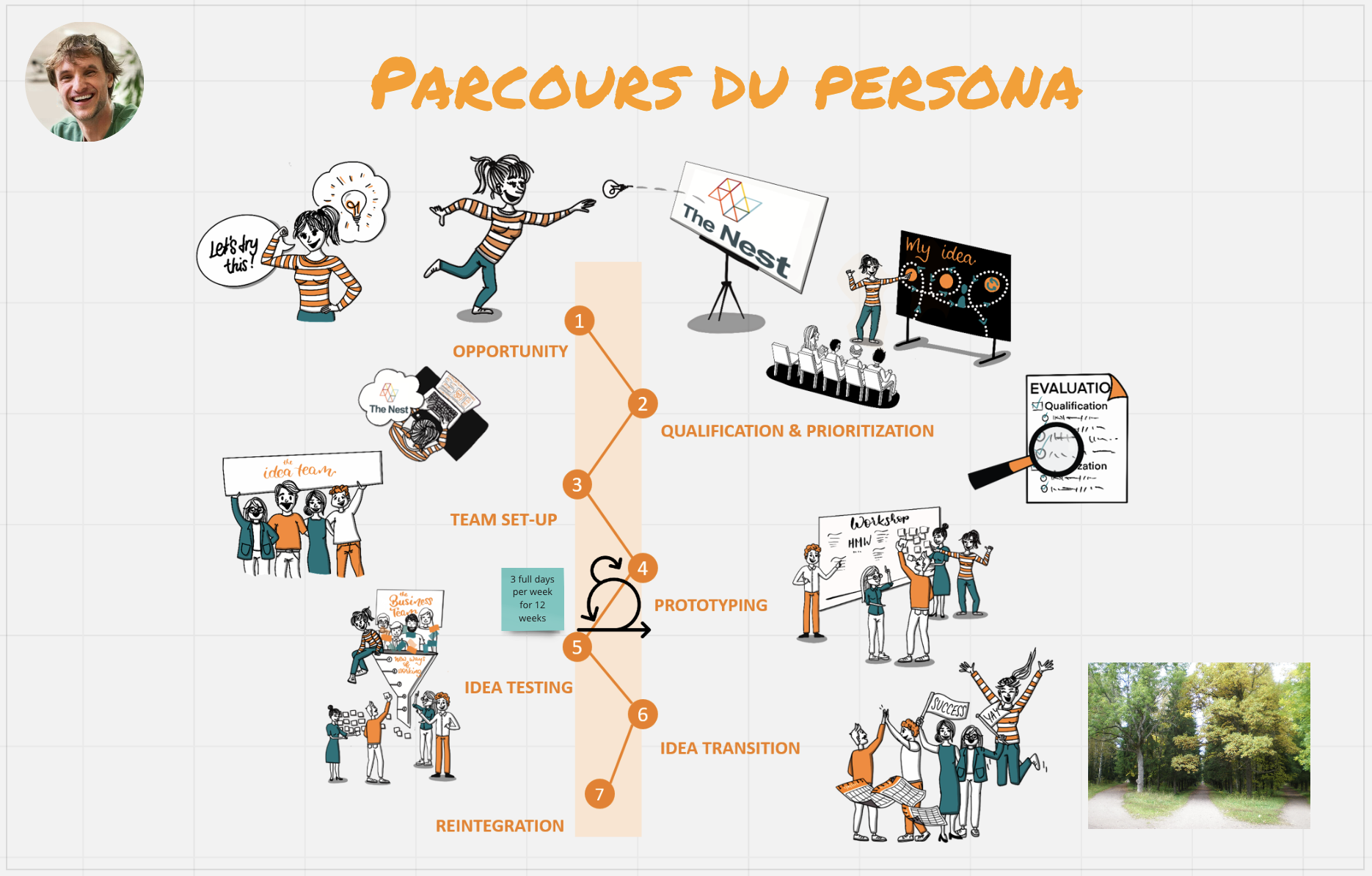 ‹#›
[Speaker Notes: +_ 6-8 personnes
UX
DEV
SM
Architecte/tech support
Equipe Produit + Core team

Et un PO => la seule personne interne
=> par qui passe le changement culturel

Quelle expérience Pyxis ?]
PROTO / POC / MVP
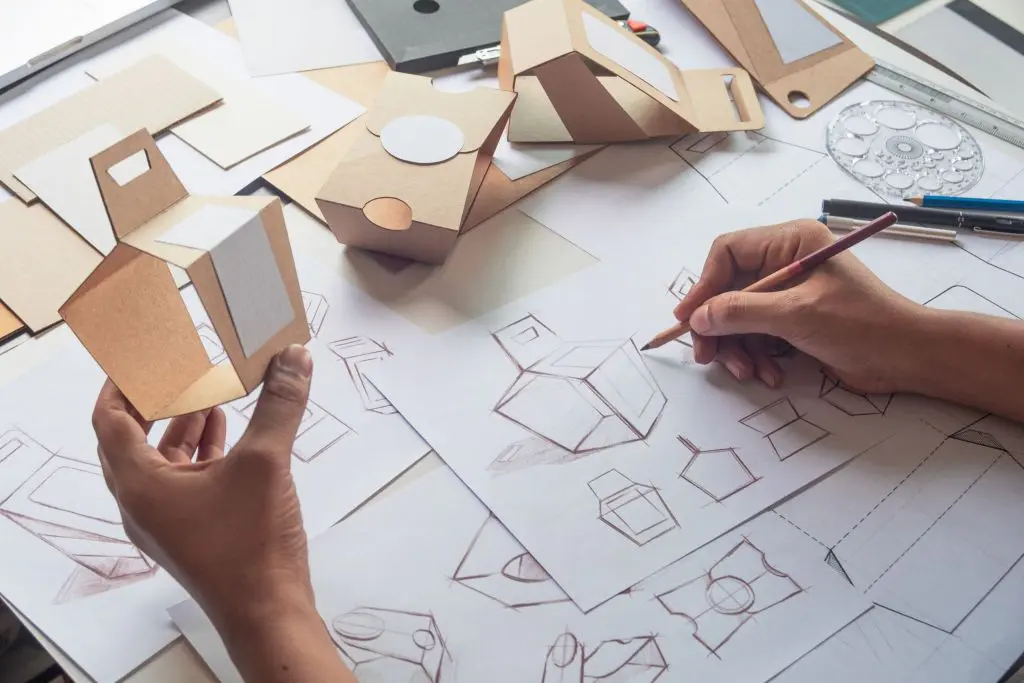 ‹#›
Enseignement 1
Le PO détermine clairement le succès du produit
‹#›
[Speaker Notes: < 51% au moins
=> porte la vision
Attention Proxy PO => on veut aller vite !]
Enseignement 2
La Techno : on s’en fout ! … sauf que !
‹#›
[Speaker Notes: => problème le Nest est un projet IT => guidé par des techniciens et ingénieurs et donc on loupe un peu la target pure de tester l’hypothèse business
=> stack technique lourde pour 30 à 40 % de projet en prod (successful)]
Enseignement 3
UX UX UX
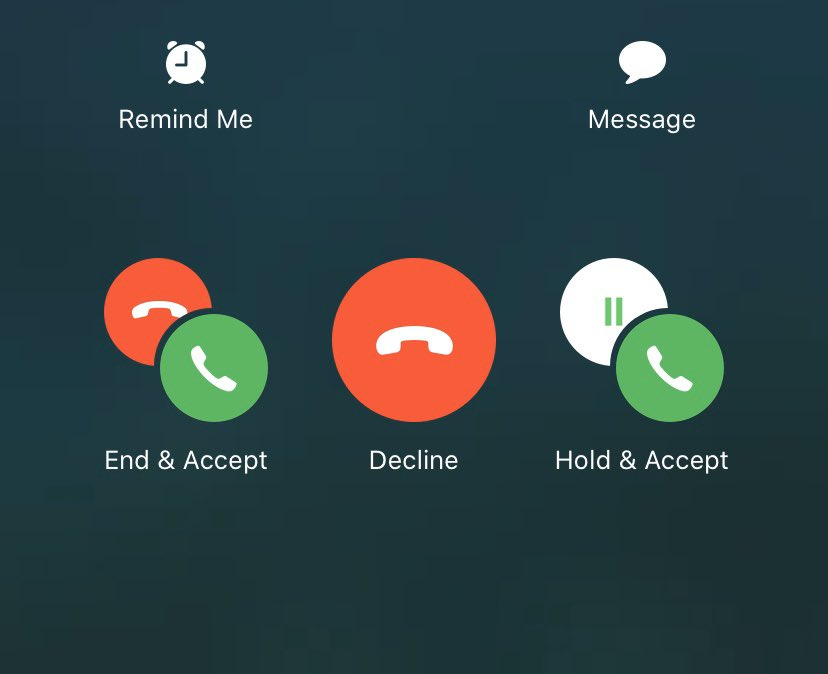 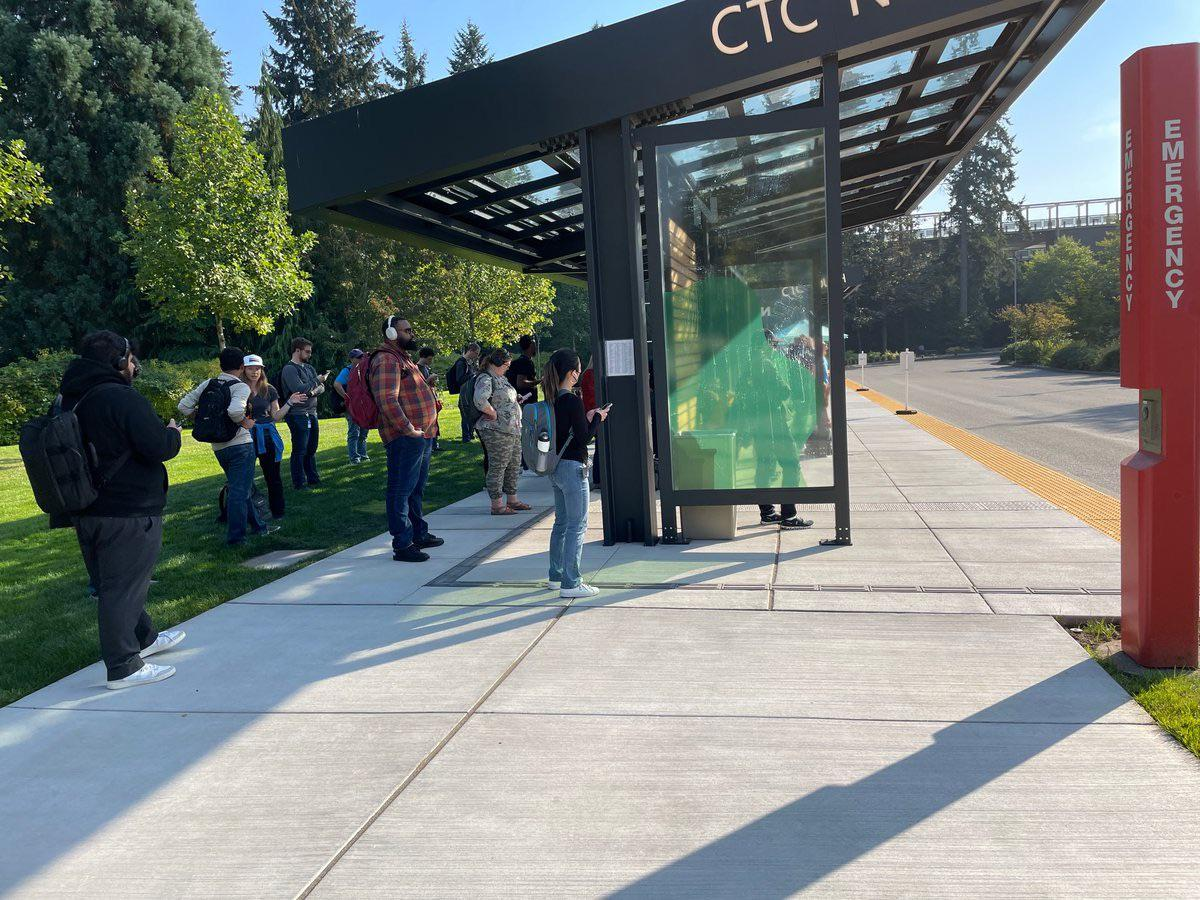 ‹#›
[Speaker Notes: Sans une approche UX (User eXperience), votre projet sera une app d’ingénieur pour des ingénieurs (Design thinking)]
Enseignement 4
Le sponsor/manager influence la succès de l’incubateur
‹#›
[Speaker Notes: OZ - Thijs
=> quel est le kpi du succès ?]
Enseignement 5
Prenez le temps de construire l’équipe
‹#›
[Speaker Notes: BE-DE
et avec des personnes impliquées
Internes / Externes

Peu importe, mais des personnes impliquées, commitée]
Enseignement 6
Supporter l’idée et l’équipe
‹#›
[Speaker Notes: SSO

OZ qui vient dire ce qui serait mieux pour le nest => kickoff en 2 jours

=> retirer les blockers 
=> c’est un outil de changement de culture
surtout quand la même boîte fait une transfo agile/digitale

=> les builders ne sont pas ceux qui mettront le produit en production
(exple Hackathon Agilys)]
Enseignement 7
Aucune garantie de succès !
‹#›
[Speaker Notes: Et donc accueillir l’échec comme une leçon à apprendre
=> Felix mécontent car on a pas atteint le produit fini comme il le voulait

Mais quand c’en est un, aller rapidement en mode production !
=> trop de projets ne démarrent pas car le délai est trop long entre la fin du nest et le début du projet en mode production.
=> on perd les porteurs du projet
=> ou on confie cela à d’autres !]
Enseignement 8
Alignement des contraintes
‹#›
[Speaker Notes: Management 3.0

LAO - NEST - xxx
LAO - le lien, le catalogue des services concurrents (manque d’alignement)=> le focus est passé du changement culturel au démarrer des produits
=> after care : 0 !]
Enseignement 9
FOCUS
‹#›
[Speaker Notes: 2 projets en //
=> 2 coach]
Enseignement Bonus
CULTURE
‹#›
[Speaker Notes: Belgique - Allemagne
Cadres - employés - ouvriers
Au sein de l’équipe, on fait les choses sérieusement, mais avec du FUN]
Les projets/produit
Windconnect
Offshore Grid Navigator
Green bid
Get on board
ABE metering
AATO
Datacom
…
‹#›
Next step
Transfo digitale in progress
on prend les 3 plus gros projets et on fait ce qu’on n’	a pas osé faire dans le NEst
‹#›
Ca vous inspire quoi ?
‹#›
Merci !
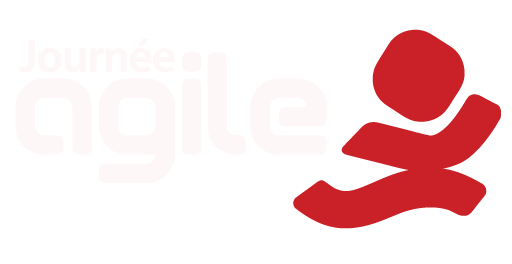 ‹#›
‹#›